Ulcer Prophylaxis in Patients at Risk for GI Bleeding in the ICU
Almedina Pargan
Doctor of Pharmacy Candidate
August 25th, 2023
Objectives
Review FASTHUG and Stress-Related Mucosal Damage (SRMD)
Briefly compare two medication classes used for ulcer prophylaxis 
Review the current clinical practice guideline for GI bleeding prophylaxis 
Perform a primary literature review of two relevant studies 
Determine which patient population should receive prophylaxis treatment
Patient Case
FASTHUG1
F
A
S
T
H
U
G
Feeding
Can the patient be given oral or enteral nutrition?
Hyperactive or Hypoactive delirium
addressing underlying causes and providing supportive care
Analgesia 
The patient should not experience any discomfort. Appropriate pain management therapy should be administered
Ulcer Prophylaxis
Is the patient at risk for a GI bleed?
Sedation
The goal is for the patient to be calm and comfortable
Glucose Control
Maintain a target blood glucose goal of 140-180 mg/dL
Thromboembolic Prevention
Patients at high risk for VTE should receive VTE prophylaxis (UFH, LMWH, mechanical devices)
Stress-Related Mucosal Damage (SRMD)2
Clinical Question
Does PUD prophylaxis decrease mortality in the ICU?
PPIs vs H2RAs3
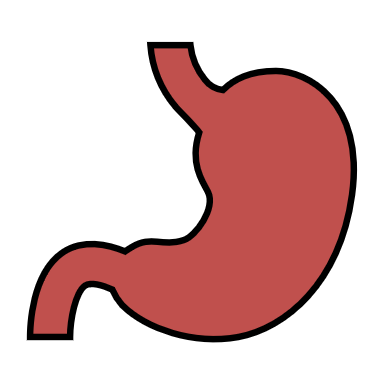 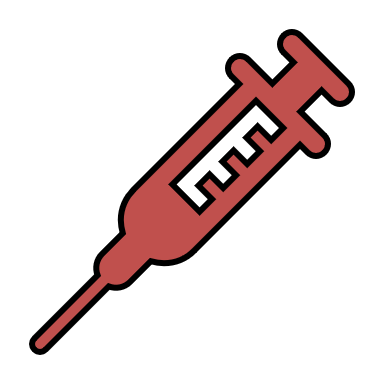 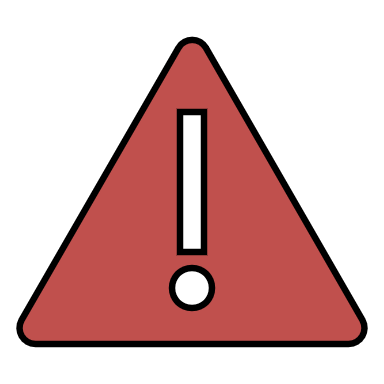 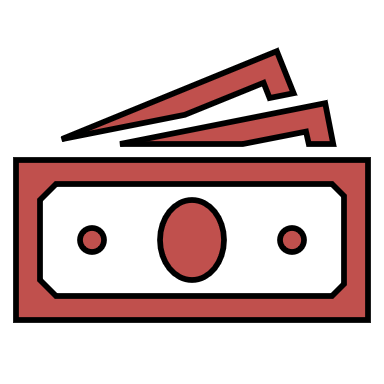 The BMJ: Prophylaxis Guideline4
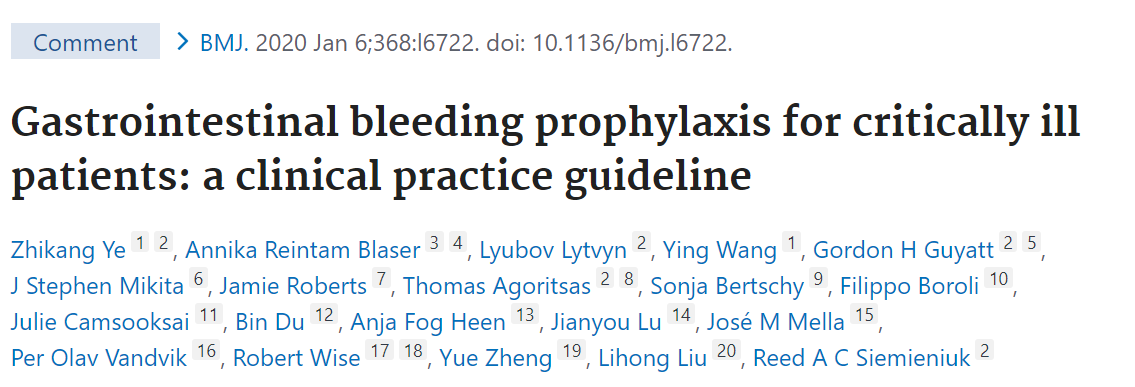 Ye Z, Reintam Blaser A, Lytvyn L, Wang Y, Guyatt G H, Mikita J S et al. Gastrointestinal bleeding prophylaxis for critically ill patients: a clinical practice guideline BMJ 2020; 368 :l6722 doi:10.1136/bmj.l6722
The BMJ: Prophylaxis Guideline Cont.4
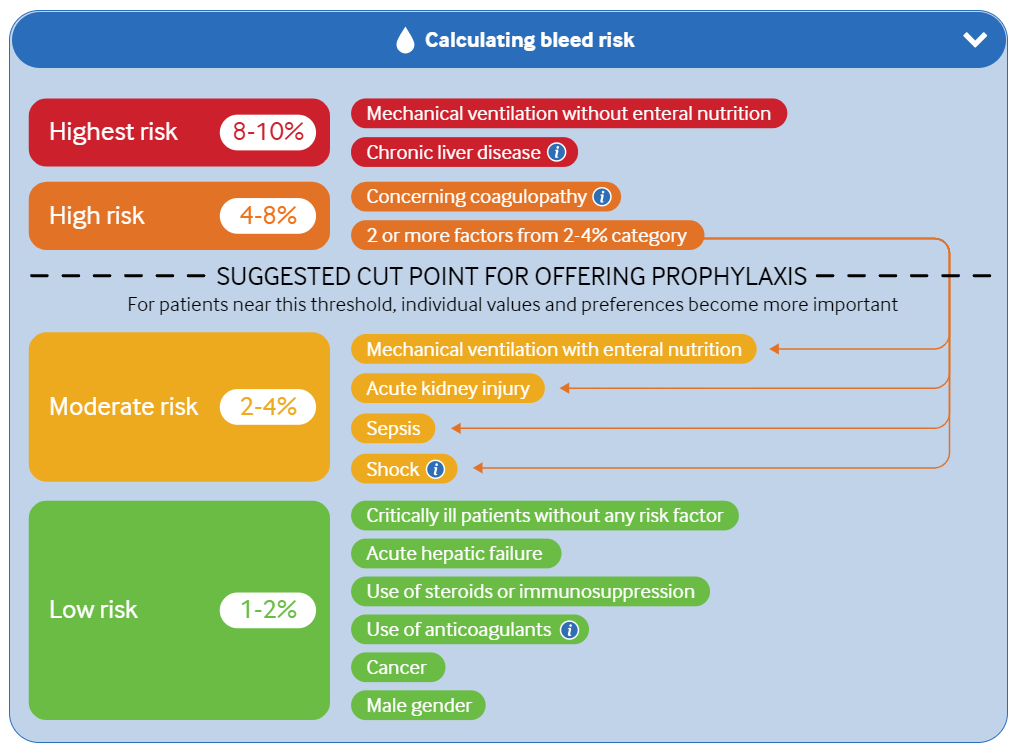 Ye Z, Reintam Blaser A, Lytvyn L, Wang Y, Guyatt G H, Mikita J S et al. Gastrointestinal bleeding prophylaxis for critically ill patients: a clinical practice guideline BMJ 2020; 368 :l6722 doi:10.1136/bmj.l6722
Study No. 1: The SUP-ICU Clinical Trial5
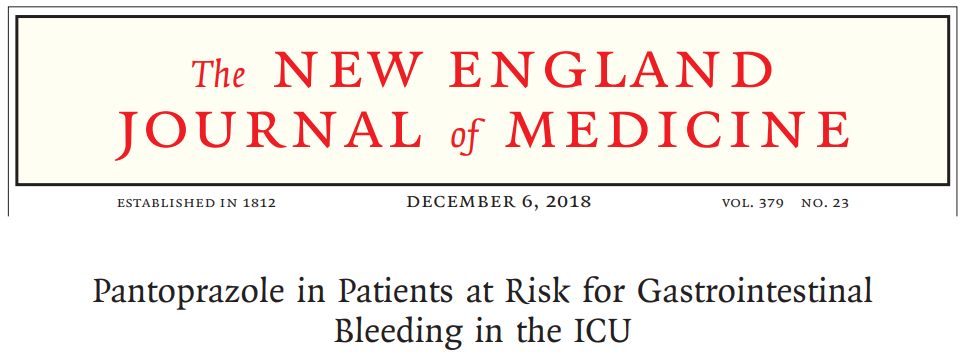 Marker S, Krag M, Perner A, et al. Pantoprazole in ICU patients at risk for gastrointestinal bleeding-1-year mortality in the SUP-ICU trial. Acta Anaesthesiol Scand. 2019;63(9):1184-1190. doi:10.1111/aas.13436
Methods5
Methods5
Results5
[Speaker Notes: nnt]
Results5
Study Conclusion5
In terms of clinically significant GI bleeding in the ICU, there was a statistical difference between the two groups

There was no statistical difference in the incidence of death, infectious adverse events, and serious ADE between the two groups
Strengths and Limitations
Strengths
Increased External Validity
Multi-Center: 33 health facilities
Large sample size
Performed a subgroup analyses
To determine if pantoprazole's effects are dependent on patient factors (liver disease, coagulopathy, hypotension, mechanical ventilation, or type of ICU admission)
Limitation
Type 1 error (false-positive)
Researchers did not apply correction for multiple comparisons for secondary outcome
Study No. 2: The PEPTIC Clinical Trial6
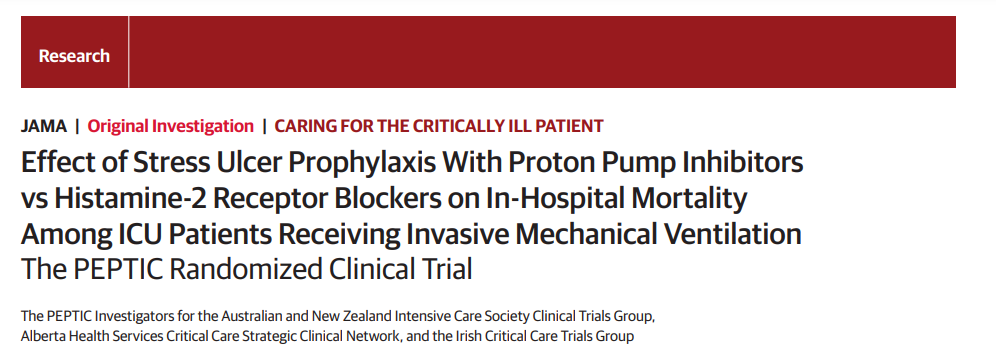 PEPTIC Investigators for the Australian and New Zealand Intensive Care Society Clinical Trials Group, Alberta Health Services Critical Care Strategic Clinical Network, and the Irish Critical Care Trials Group, Young PJ, Bagshaw SM, et al. Effect of Stress Ulcer Prophylaxis With Proton Pump Inhibitors vs Histamine-2 Receptor Blockers on In-Hospital Mortality Among ICU Patients Receiving Invasive Mechanical Ventilation: The PEPTIC Randomized Clinical Trial. JAMA. 2020;323(7):616-626. doi:10.1001/jama.2019.22190
Methods6
Methods6
13,415 patients were included in the primary outcome analysis for the PPI group

13,356 patients were included in the primary outcome analysis for the H2RA group
Results6
Study Conclusion6
Fewer patients who received proton pump inhibitors experienced clinically significant bleeding. These findings indicate a statistical and clinical difference between the two treatment groups

However, the difference between the two treatment groups’ mortality rates and C. diff infection was not statistically significant
Strengths and Limitations
Strengths
Increase in external validity
Multi-center: 50 ICUs
Large sample size
Decreases the risk of selection bias
Crossover study

Limitation
Risk for performance bias
Open-labeled: clinician and patient
The clinician determined which patient would receive ulcer prophylaxis
Recommendation
The estimated mortality rate due to an upper gastrointestinal bleed is between 2-15%7
There is no direct reduction in mortality with ulcer prophylaxis in the ICU according to the two studies, however, there is a clinically significant reduction in upper GI bleed, and by preventing a GI bleed, mortality can be prevented

Patient Case: Initiate Pantoprazole (Protonix®) 40 mg IV daily
Monitor: RBC, Hgb and Hct
Patient Case
References
Mabasa VH, Malyuk DL, Weatherby EM, Chan A. A Standardized, Structured Approach to Identifying Drug-Related Problems in the Intensive Care Unit: FASTHUG-MAIDENS. Can J Hosp Pharm. 2011;64(5):366-369. doi:10.4212/cjhp.v64i5.1073
Love BL. Peptic Ulcer Disease and Related Disorders. In: DiPiro JT, Yee GC, Haines ST, Nolin TD, Ellingrod VL, Posey L. eds. DiPiro’s Pharmacotherapy: A Pathophysiologic Approach, 12th Edition. McGraw Hill; 2023. Accessed August 24, 2023. https://accesspharmacy-mhmedical-com.maproxy.palni.edu/content.aspx?bookid=3097&sectionid=267240133
Multi-entries. Lexi-Drugs. Lexi-Comp Online. Lexi-Comp, Inc. Hudson, OH. Available at:http://online.lexi.com/crlonline. Accessed August 18, 2023
Ye Z, Reintam Blaser A, Lytvyn L, Wang Y, Guyatt G H, Mikita J S et al. Gastrointestinal bleeding prophylaxis for critically ill patients: a clinical practice guideline BMJ 2020; 368 :l6722 doi:10.1136/bmj.l6722
Marker S, Krag M, Perner A, et al. Pantoprazole in ICU patients at risk for gastrointestinal bleeding-1-year mortality in the SUP-ICU trial. Acta Anaesthesiol Scand. 2019;63(9):1184-1190. doi:10.1111/aas.13436
PEPTIC Investigators for the Australian and New Zealand Intensive Care Society Clinical Trials Group, Alberta Health Services Critical Care Strategic Clinical Network, and the Irish Critical Care Trials Group, Young PJ, Bagshaw SM, et al. Effect of Stress Ulcer Prophylaxis With Proton Pump Inhibitors vs Histamine-2 Receptor Blockers on In-Hospital Mortality Among ICU Patients Receiving Invasive Mechanical Ventilation: The PEPTIC Randomized Clinical Trial. JAMA. 2020;323(7):616-626. doi:10.1001/jama.2019.22190
Antunes C, Copelin II EL. Upper Gastrointestinal Bleeding. [Updated 2023 Apr 7]. In: StatPearls [Internet]. Treasure Island (FL): StatPearls Publishing; 2023 Jan-. Available from: https://www.ncbi.nlm.nih.gov/books/NBK470300/